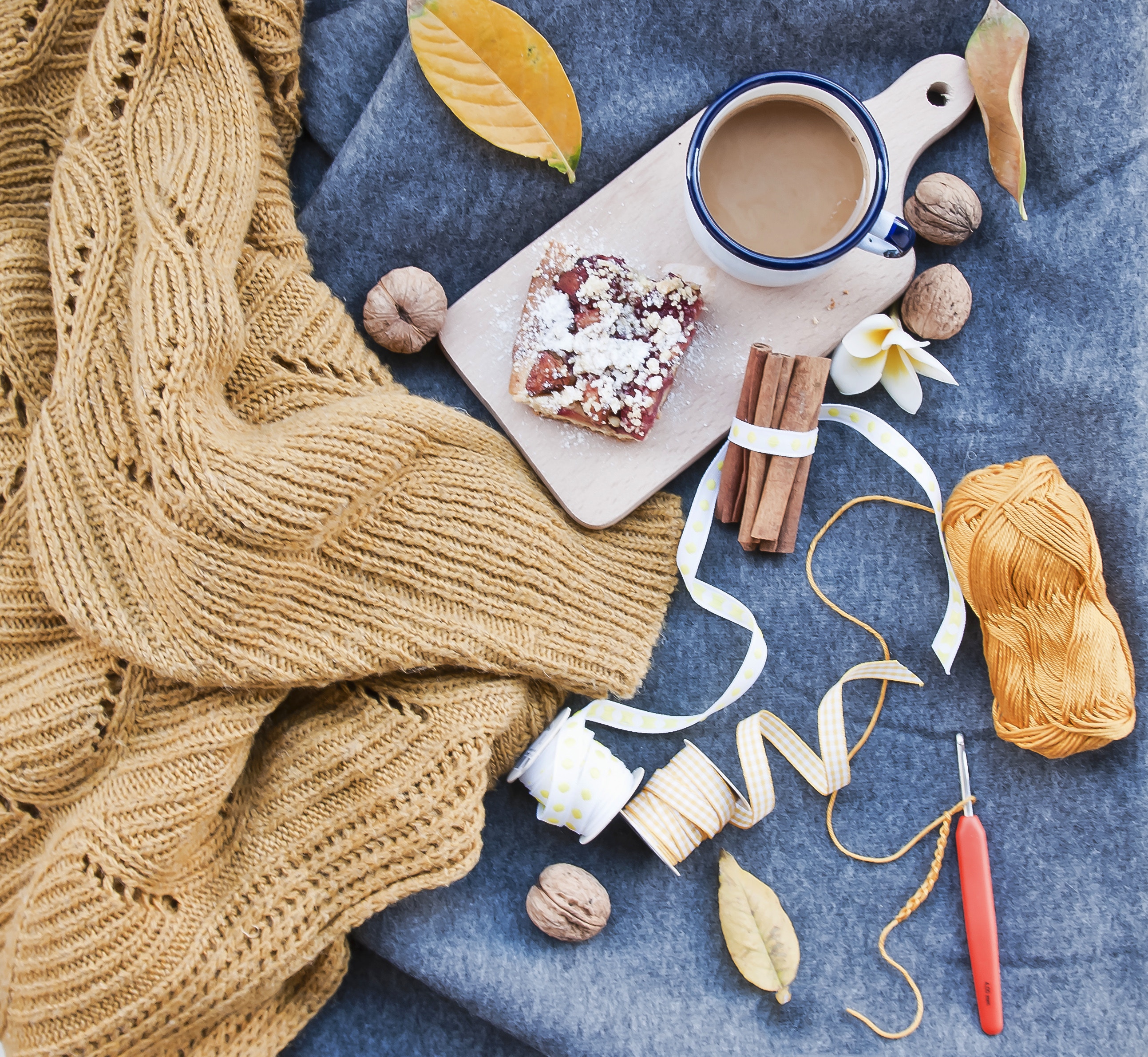 AUTUMN LEAVES
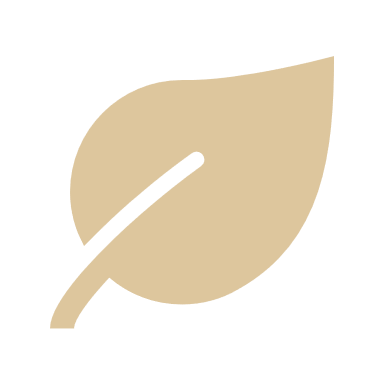 사회복지 현장실습 보고서
                     
                                홍 길 동
Table of Contents
1
실습기관
2
실습내용
3
실습사진 및 동영상
4
느낀점
5
실습생으로서 느꼈던 딜레마 혹은 아쉬운점
감사합니다 